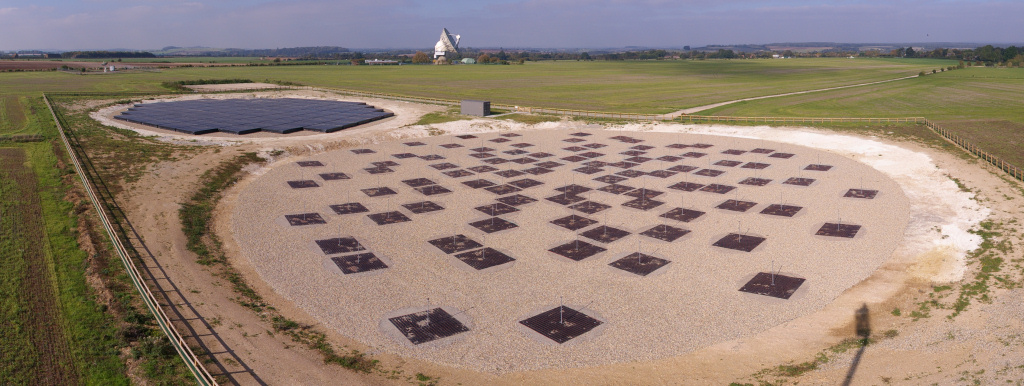 LOFAR - LOw Frequency ARray
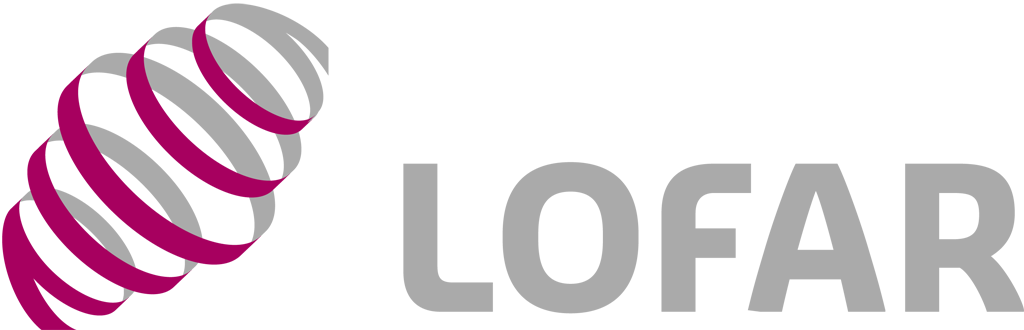 Van Haarlem et al 2013
Recent Solar LOFAR papers

Reid & Kontar 2018, A&A, accepted
Reid & Kontar 2017, A&A, 606, A141
Morosan et al 2017, A&A, 606, A81
Kontar et al 2017, Nat Comms, 8, 1515
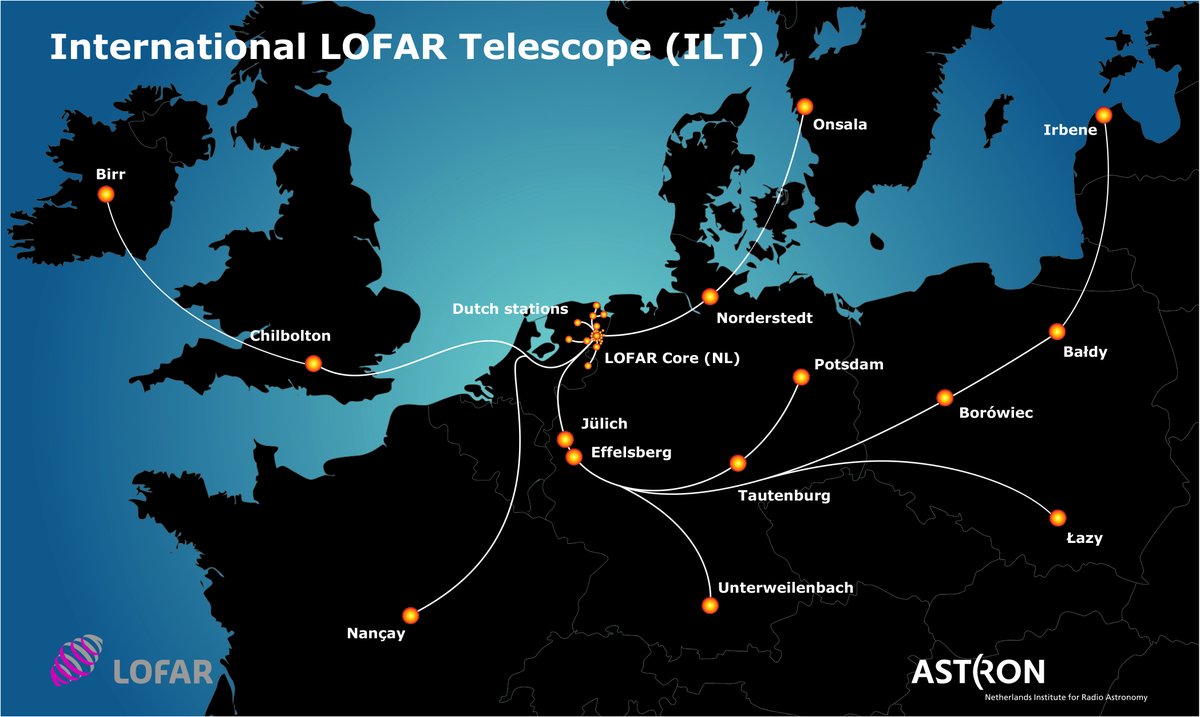 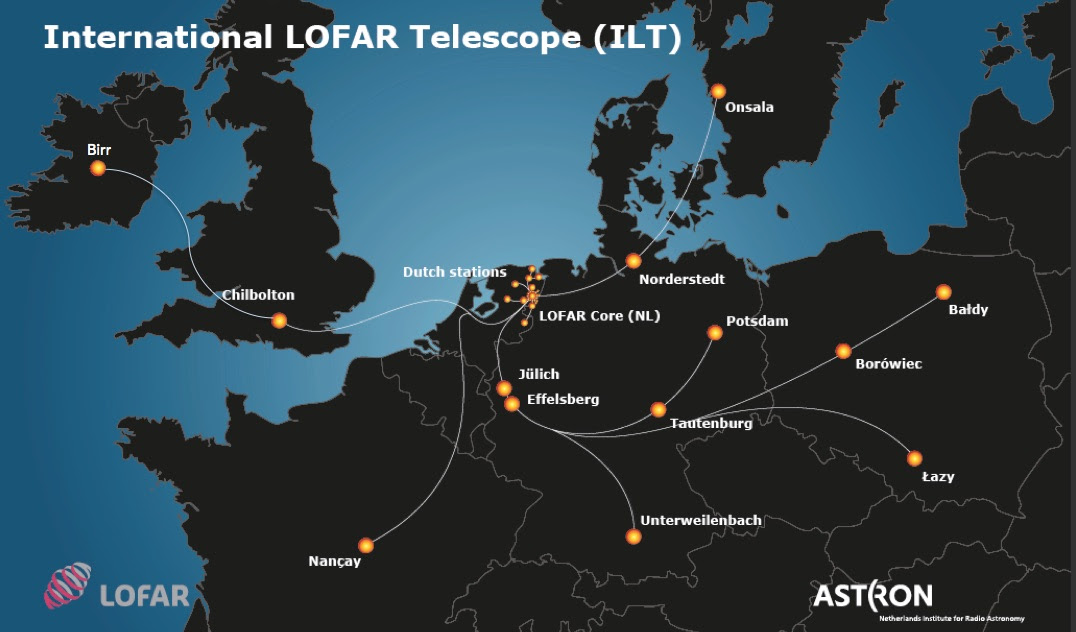 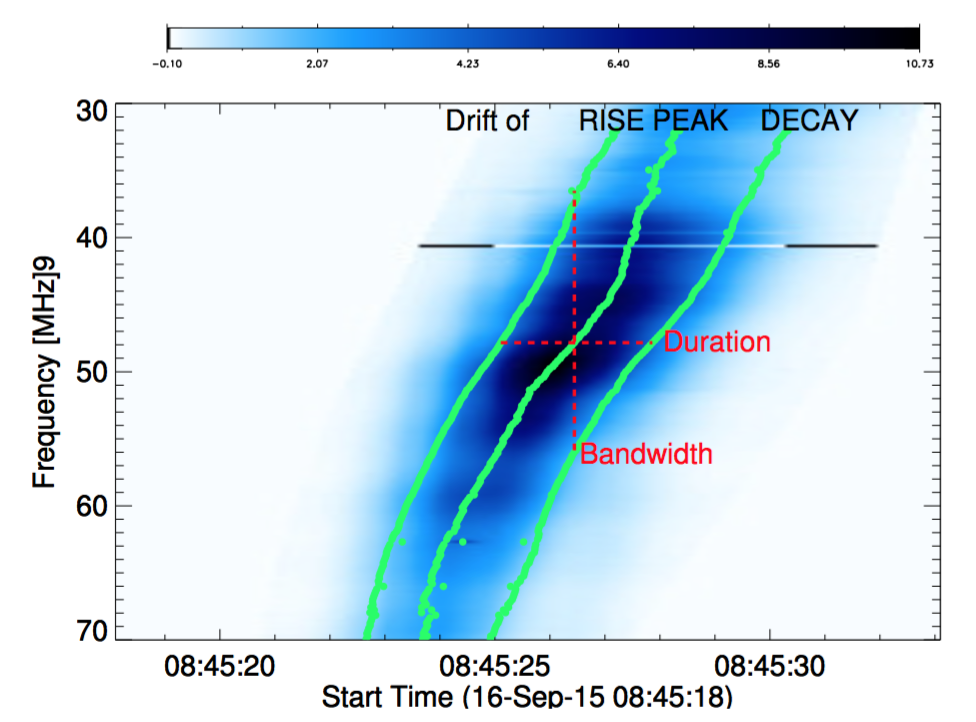 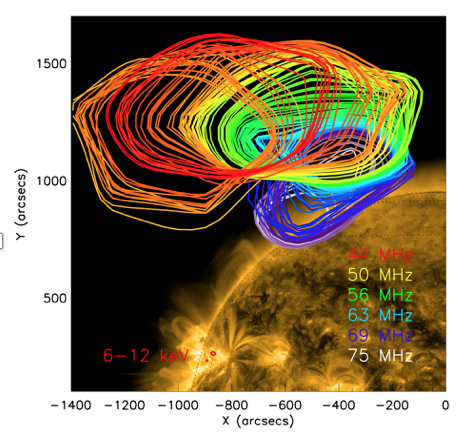 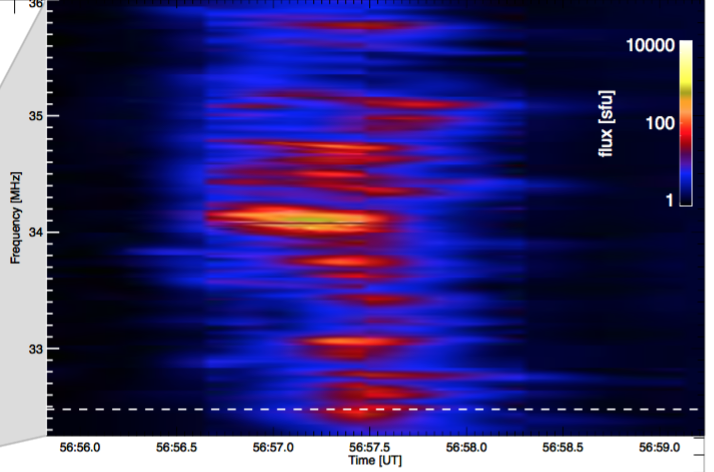 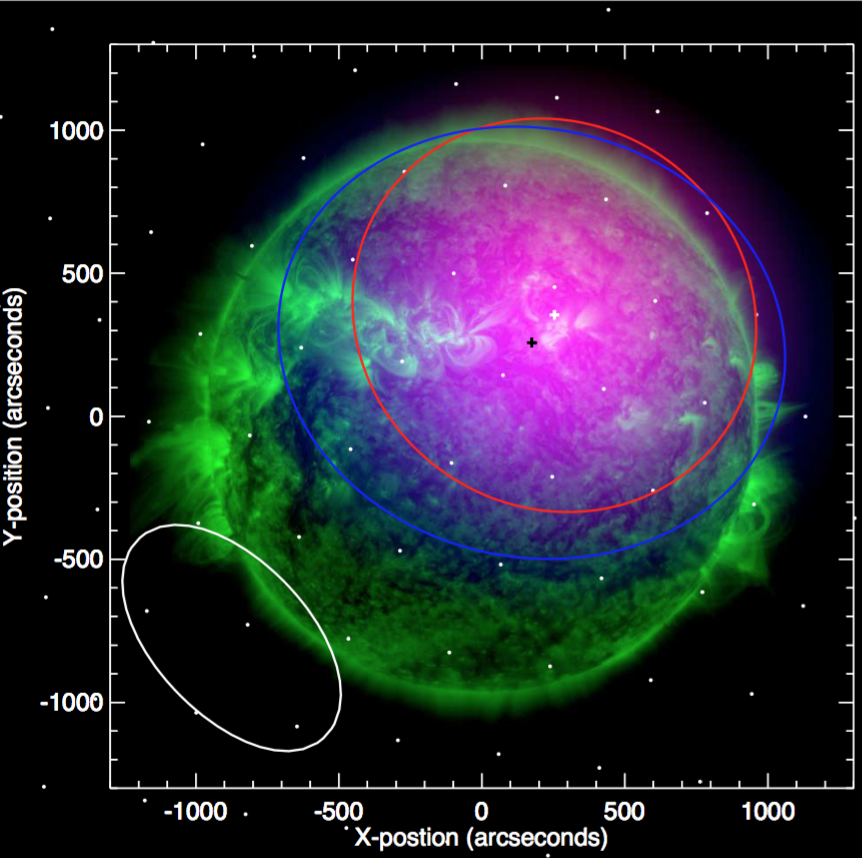 New station in Latvia next year!
Interest from other countries, including Italy
LOFAR wants you!

Interested in radio observations?
Can use LOFAR array or local UK 
6 monthly bid for LOFAR time; next one early March 2018
Interested?  Contact me (Hamish Reid), Eduard Kontar, Gottfried Mann
LOFAR 2.0 has been accepted

Correlator improved: Cobalt 2.0
5x processing power.
Additional tied-array beams. 
New grant being applied for that will make LBA + HBA observations simultaneously possible.
LOFAR4SpaceWeather

Money obtained from an INFRADEV design study.
Upgrade LOFAR to do space weather monitoring in parallel with radio astronomy observations.